Adrenal Glands
Learning objectives:
The student should:
Recognize the variants of hyperadrenalism
Recognize the variants of hypoadrenalism
Understand the histopathological features and molecular pathology of both medullary (pheochromocytoma)  and adrenocortical neoplasms.
[Speaker Notes: The adrenal glands are paired endocrine organs consisting of both cortex and medulla, which differ in their development, structure, and function. In the adult, the normal adrenal gland weighs about 4 gm; but with acute stress, lipid depletion may reduce the weight, or prolonged stress, such as dying after a long chronic illness, can induce hypertrophy and hyperplasia of the cortical cells and more than double the weight of the normal gland. Beneath the capsule of the adrenal is the narrow layer of zonaglomerulosa. An equally narrow zonareticularis abuts the medulla. Intervening is the broad zonafasciculata, which makes up about 75% of the total cortex. The adrenal cortex synthesizes three different types of steroids: (1) glucocorticoids (principally cortisol), which are synthesized primarily in the zonafasciculata with a small contribution from the zonareticularis; (2) mineralocorticoids, the most important being aldosterone, which is generated in the zonaglomerulosa; and (3) sex steroids (estrogens and androgens), which are produced largely in the zonareticularis. The adrenal medulla is composed of chromaffin cells, which synthesize and secrete catecholamines, mainly epinephrine. Catecholamines have many effects that allow rapid adaptations to changes in the environment.]
Adrenal Glands
The adrenal glands: paired endocrine organs: cortex and medulla: 4 layers
Three layers in the cortex:
Zona glomerulosa
Zona reticularis abuts the medulla. 
Intervening is the broad zona fasciculata (75%) of the total cortex.
[Speaker Notes: The adrenal glands are paired endocrine organs consisting of both cortex and medulla, which differ in their development, structure, and function. In the adult, the normal adrenal gland weighs about 4 gm; but with acute stress, lipid depletion may reduce the weight, or prolonged stress, such as dying after a long chronic illness, can induce hypertrophy and hyperplasia of the cortical cells and more than double the weight of the normal gland. Beneath the capsule of the adrenal is the narrow layer of zonaglomerulosa. An equally narrow zonareticularis abuts the medulla. Intervening is the broad zonafasciculata, which makes up about 75% of the total cortex. The adrenal cortex synthesizes three different types of steroids: (1) glucocorticoids (principally cortisol), which are synthesized primarily in the zonafasciculata with a small contribution from the zonareticularis; (2) mineralocorticoids, the most important being aldosterone, which is generated in the zonaglomerulosa; and (3) sex steroids (estrogens and androgens), which are produced largely in the zonareticularis. The adrenal medulla is composed of chromaffin cells, which synthesize and secrete catecholamines, mainly epinephrine. Catecholamines have many effects that allow rapid adaptations to changes in the environment.]
Adrenal Gland
Three  types of steroids:

(1) Glucocorticoids (principally cortisol) zona fasciculata
(2) Mineralocorticoids (aldosterone) zona glomerulosa
(3) Sex steroids (estrogens and androgens) zona reticularis.

The adrenal medulla chromaffin cells- catecholamines, mainly epinephrine
Adrenal Gland
Adrenal Gland
[Speaker Notes: Medulla]
ADRENOCORTICAL HYPERFUNCTION
Three basic types of corticosteroids (glucocorticoids, mineralocorticoids, and sex steroids)
Three distinctive hyperadrenal syndromes:

 (1) Cushing syndrome, characterized by increased cortisol
(2) Hyperaldosteronism
(3) Adrenogenital or virilizing syndromes caused by an excess of androgens
[Speaker Notes: three basic types of corticosteroids elaborated by the adrenal cortex (glucocorticoids, mineralocorticoids, and sex steroids), so there are three distinctive hyperadrenal clinical syndromes: (1) Cushing syndrome, characterized by an excess of cortisol; (2) hyperaldosteronism; and (3) adrenogenital or virilizing syndromes caused by an excess of androgens. The clinical features of these syndromes overlap somewhat because of the overlapping functions of some of the adrenal steroids.]
Hypercortisolism (Cushing Syndrome)
Broadly divided into exogenous and endogenous causes. 
The vast majority of cases of Cushing syndrome are the result of the administration of exogenous glucocorticoids (“iatrogenic” Cushing syndrome).

 The endogenous causes can, in turn, be divided into those that are ACTH dependent and those that are ACTH independent
ADRENOCORTICAL HYPERFUNCTION, Morphology
One of the following abnormalities: 

Cortical atrophy: results from exogenous glucocorticoids
Diffuse hyperplasia: individuals with ACTH-dependent Cushing’s syndrome
 Macronodular (less than 3cm), or micronodular(1-3mm) hyperplasia 
 Adenoma or carcinoma
Diffuse Cortical Hyperplasia
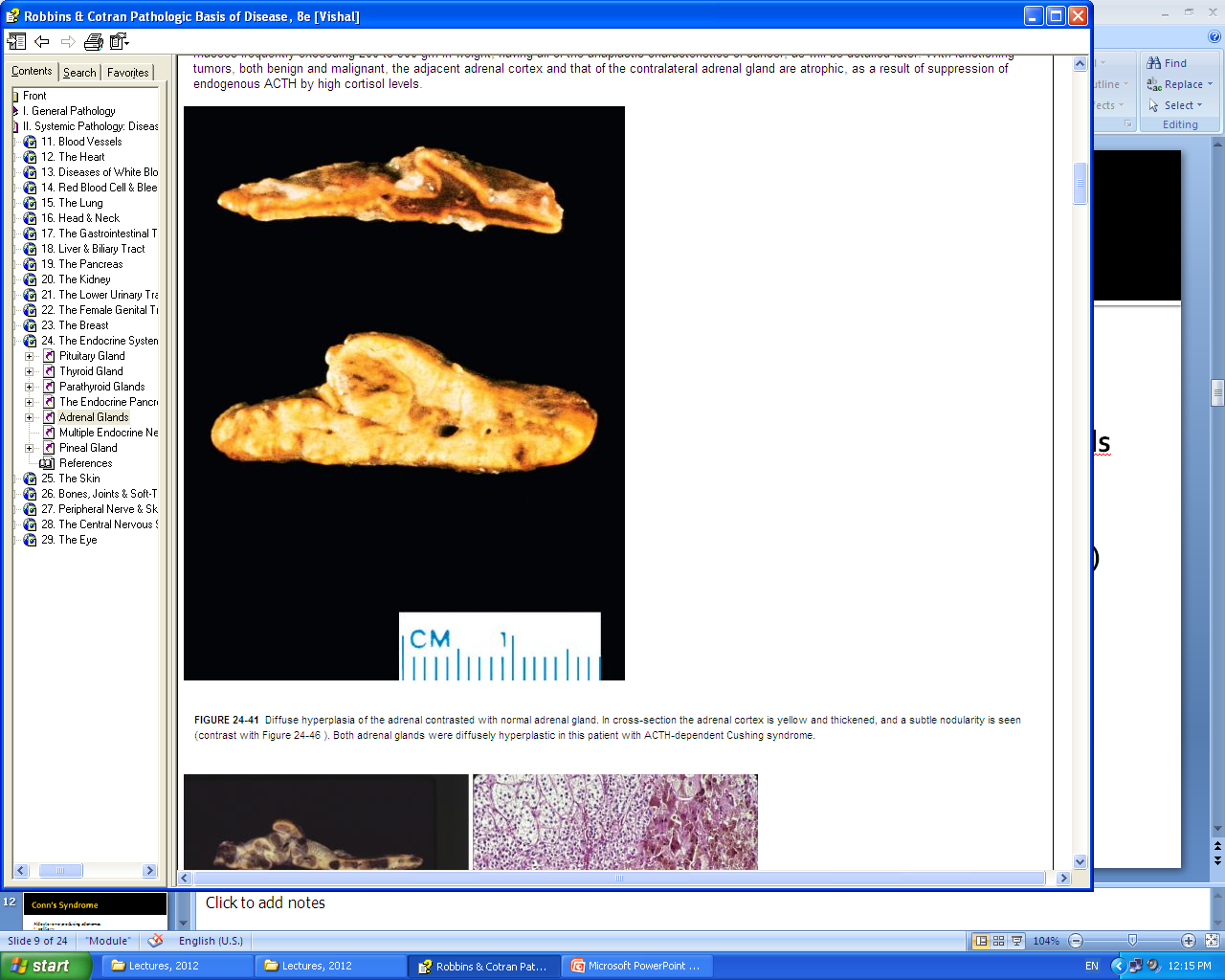 Clinical Features of Cushing Syndrome
Hyperaldosteronism
Excess aldosterone secretion
Primary aldosteronism (autonomous overproduction of aldosterone) with resultant suppression of the renin-angiotensin system and decreased plasma renin activity
Secondary hyperaldosteronism, in contrast, aldosterone release occurs in response to activation of the renin-angiotensin system
[Speaker Notes: Primary Hyperaldosteronism
Hyperaldosteronism is the generic term for a small group of closely related, uncommon syndromes, all characterized by chronic excess aldosterone secretion. Excessive levels of aldosterone cause sodium retention and potassium excretion, with resultant hypertension and hypokalemia. Hyperaldosteronism may be primary, or it may be a secondary event resulting from an extra-adrenal cause.	
Primary hyperaldosteronism indicates an autonomous overproduction of aldosterone, with resultant suppression of the renin-angiotensin system and decreased plasma renin activity. Primary hyperaldosteronism is caused by one of three mechanisms.]
Hyperaldosteronism, Clinical
Presents with hypertension. With an estimated prevalence rate of 5% to 10% among non-selected hypertensive patients.
Primary hyperaldosteronism may be the most common cause of secondary hypertension (i.e., hypertension secondary to an identifiable cause).

Aldosterone promotes sodium re-absorption. 

Hypokalemia results from renal potassium wasting
Primary Hyperaldosteronism, Causes
[Speaker Notes: Secondary hyperaldosteronism, aldosterone release occurs in response to activation of the renin-angiotensin system . It is characterized by increased levels of plasma renin and is encountered in conditions such as the following:Decreased renal perfusion (arteriolar nephrosclerosis, renal artery stenosis)Arterial hypovolemia and edema (congestive heart failure, cirrhosis, nephrotic syndrome)Pregnancy (due to estrogen-induced increases in plasma renin substrate).]
Aldosterone-producing adenomas , Morphology
Solitary
Small (<2 cm in diameter), bright yellow on cut section  
Well-circumscribed lesions left > right
Thirties and forties
 Women more often than in men
Buried within the gland and do not produce visible enlargement
Bright yellow on cut section
[Speaker Notes: Morphology. Aldosterone-producing adenomas are composed of lipid-laden cortical cells that more closely resemble fasciculata cells than glomerulosa cells (the normal source of aldosterone). In general, the cells tend to be uniform in size and shape and resemble mature cortical cells; occasionally, there is some nuclear and cellular pleomorphism but no evidence of anaplasia . A characteristic feature of aldesterone-producing adenomas is the presence of eosinophilic, laminated cytoplasmic inclusions, known as spironolactone bodies, found after treatment with the antihypertensive drug spironolactone. In contrast to cortical adenomas associated with Cushing syndrome, those associated with hyperaldosteronism do not usually suppress ACTH secretion. Therefore, the adjacent adrenal cortex and that of the contralateral gland are not atrophic.]
Aldosterone-producing adenomas
[Speaker Notes: Vacuolated cytoplasm, adenoma]
Adrenocortical Insufficiency
Caused by either primary adrenal disease or decreased stimulation of the adrenals due to a deficiency of ACTH (secondary hypoadrenalism)
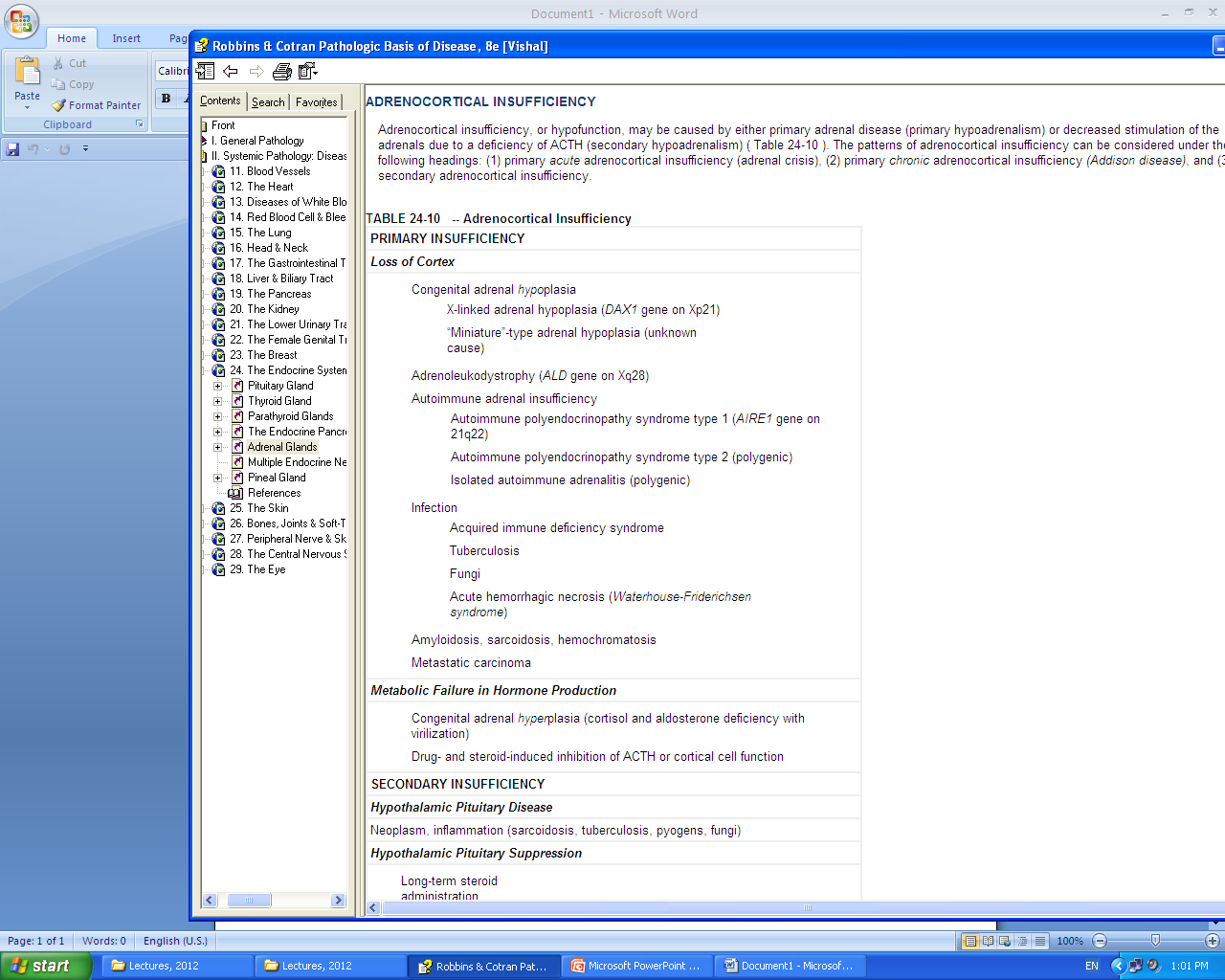 Adrenocortical Insufficiency
Three patterns of adrenocortical insufficiency 
(1) Primary acute adrenocortical insufficiency (adrenal crisis)

 (2) Primary chronic adrenocortical insufficiency (Addison disease), and 

(3) Secondary adrenocortical insufficiency
Adrenocortical Insufficiency
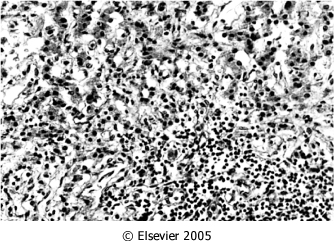 [Speaker Notes: Waterhouse-Friderichsen syndrome. At autopsy, the adrenals were grossly hemorrhagic and shrunken; microscopically, little residual cortical architecture is discernible. Autoimmune adrenalitis]
Pheochromocytoma
Pheochromocytomas(chromaffin cells ) catecholamines
Similar to aldosterone-secreting adenomas, give rise to surgically correctable forms of hypertension.
0.1% to 0.3%( fatal )
Other peptides –Cushing etc…
[Speaker Notes: PHEOCHROMOCYTOMA	
Pheochromocytomas are uncommon neoplasms composed of chromaffin cells, which synthesize and release catecholamins and in some instances peptide hormones. These tumors are important because they (similar to aldosterone-secreting adenomas) give rise to surgically correctable forms of hypertension. Although only about 0.1% to 0.3% of hypertensive patients have an underlying pheochromocytoma, the hypertension can be fatal when the pheochromocytoma goes unrecognized. Occasionally, one of these tumors produces other steroids or peptides and so may be associated with Cushing’s syndrome or some other endocrinopathy.]
Pheochromocytoma
"rule of 10s":
10% of pheochromocytomas arise in association with one of several familial syndromes MEN-2A and MEN-2B syndromes.
10% of pheochromocytomas are extra-adrenal.
10% of nonfamilial adrenal pheochromocytomas are bilateral; this figure may rise to 70% in cases that are associated with familial syndromes.
10% of adrenal pheochromocytomas are biologically malignant
10% of adrenal pheochromocytomas  in childhood
[Speaker Notes: Pheochromocytomas usually subscribe to a convenient "rule of 10s":10% of pheochromocytomas arise in association with one of several familial syndromes ,These include the MEN-2A and MEN-2B syndromes (described later), type I neurofibromatosis ,von Hippel-Lindau syndrome , and Sturge-Weber syndrome .10% of pheochromocytomas are extra-adrenal, occurring in sites such as the organ of Zuckerkandl and the carotid body, where these chromaffin-negative tumors are usually called paragangliomas to distinguish them from pheochromocytomas.10% of nonfamilial adrenal pheochromocytomas are bilateral; this figure may rise to 70% in cases that are associated with familial syndromes.10% of adrenal pheochromocytomas are biologically malignant, although the associated hypertension represents a serious and potentially lethal complication of even "benign" tumors. Frank malignancy is somewhat more common (20% to 40%) in tumors arising in extra-adrenal sites.10% of adrenal pheochromocytomas arise in childhood, usually the familial subtypes, and with a strong male preponderance. The nonfamilial pheochromocytomas most often occur in adults between 40 and 60 years of age, with a slight female preponderanc]
Pheochromocytoma
Syndrome Components	
MEN, type 2A :Medullary thyroid carcinomas and C-cell hyperplasia, Pheochromocytomas and adrenal medullary hyperplasia, Parathyroid hyperplasia	
MEN, type 2B : Medullary thyroid carcinomas and C-cell hyperplasia, Pheochromocytomas and adrenal medullary hyperplasia, Mucosal neuromas, Marfanoid features
Pheochromocytoma
Von Hippel-Lindau :Renal, hepatic, pancreatic, and epididymal cysts, Renal cell carcinomas, Angiomatosis, Cerebellar hemangioblastomas, DM

Von Recklinghausen Neurofibromatosis	:Café au lait skin spots, Schwannomas, meningiomas,  gliomas

Sturge-Weber: Cavernous hemangiomas of fifth cranial nerve distribution
Pheochromocytoma
Small to large hemorrhagic
Well demarcated
Polygonal to spindle shaped (chromaffin, chief cells)
Sustentacular small cells
Together, Zellballen nests
[Speaker Notes: Pheochromocytomas range from small, circumscribed lesions confined to the adrenal to large hemorrhagic masses weighing kilograms. The average weight of a pheochromocytoma is 100 gm, but variations from just over 1 gm to almost 4000 gm have been reported. The larger tumors are well demarcated by either connective tissue or compressed cortical or medullary tissue. Richly vascularized fibrous trabeculae pass into the tumor and produce a lobular pattern. In many tumors, remnants of the adrenal gland can be seen, stretched over the surface or attached at one pole. On section, the cut surfaces of smaller pheochromocytomas are yellow-tan. Larger lesions tend to be hemorrhagic, necrotic, and cystic and typically efface the adrenal gland. Incubation of fresh tissue with a potassium dichromate solution turns the tumor a dark brown color owing to oxidation of stored catecholamines, thus the term chromaffin.	
The histologic pattern in pheochromocytoma is quite variable. The tumors are composed of polygonal to spindle-shaped chromaffin cells or chief cells, clustered with the sustentacular cells into small nests or alveoli (zellballen) by a rich vascular network . The nuclei are usually round to ovoid, with a stippled "salt and pepper" chromatin that is characteristic of most neuroendocrine tumors. Electron microscopy reveals variable numbers of membrane-bound, electron-dense granules, representing catecholamines and sometimes other peptides . Immunoreactivity for neuroendocrine markers (chromogranin and synaptophysin) is present in the chief cells, while the peripheral sustentacular cells label with S-100, a calcium-binding protein expressed by a variety of mesenchymal cell types.]
Pheochromocytoma
[Speaker Notes: The criteria for determining malignancy in pheochromocytomas can be a vexing issue. There is no single histologic feature that can reliably predict clinical behavior in pheochromocytomas. Tumors with "benign" histologic features may metastasize, while bizarrely pleomorphic tumors may remain confined to the adrenal gland. In fact, cellular and nuclear pleomorphism, including the presence of giant cells, and mitotic figures are often seen in benign pheochromocytomas, while cellular monotony is paradoxically associated with an aggressive behavior (see below). Even capsular and vascular invasion may be encountered in benign lesions. Therefore, the definitive diagnosis of malignancy in pheochromocytomas is based exclusively on the presence of metastases. These may involve regional lymph nodes as well as more distant sites, including liver, lung, and bone. Several histologic features, such as numbers of mitoses, confluent tumor necrosis, and spindle cell morphology, have been associated with an aggressive behavior and increased risk of metastasis, but in and of itself, no single criterion is entirely reliable.

Pheochromocytoma. The tumor is enclosed within an attenuated cortex and demonstrates areas of hemorrhage. The comma-shaped residual adrenal is seen below]